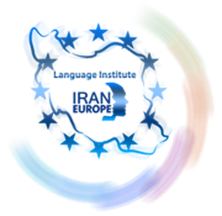 EVOLVE 6A – 2.2
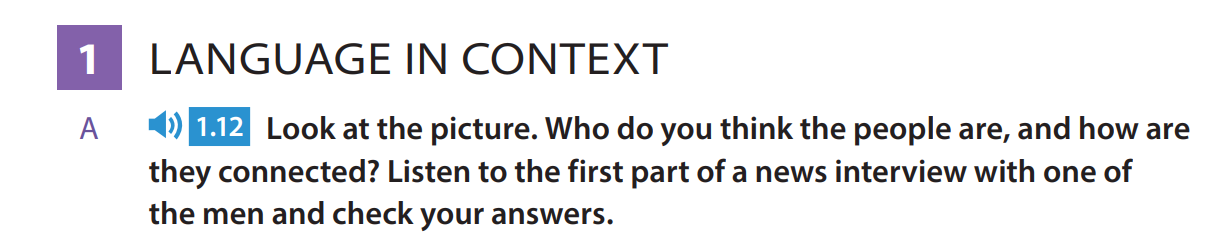 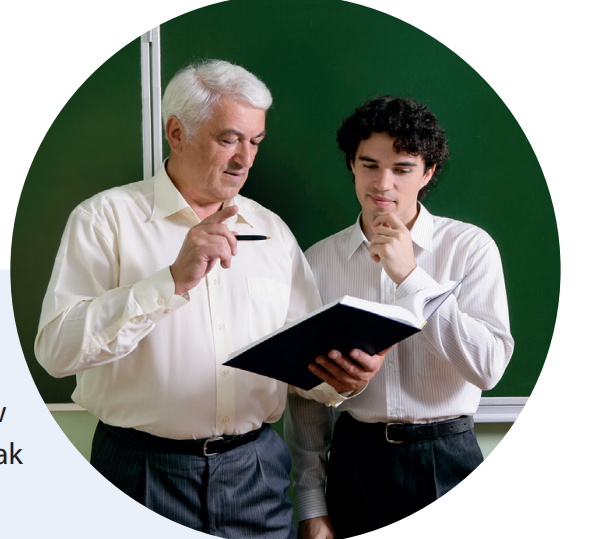 4
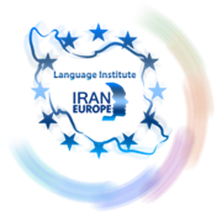 2
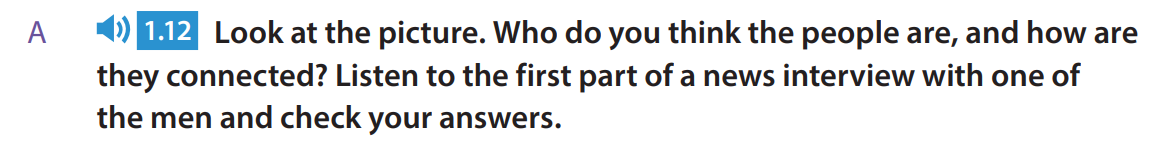 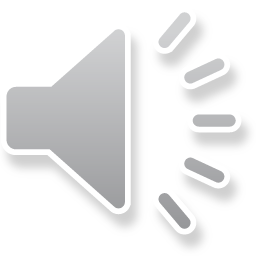 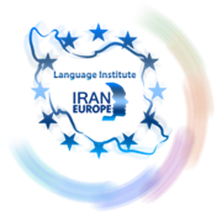 3
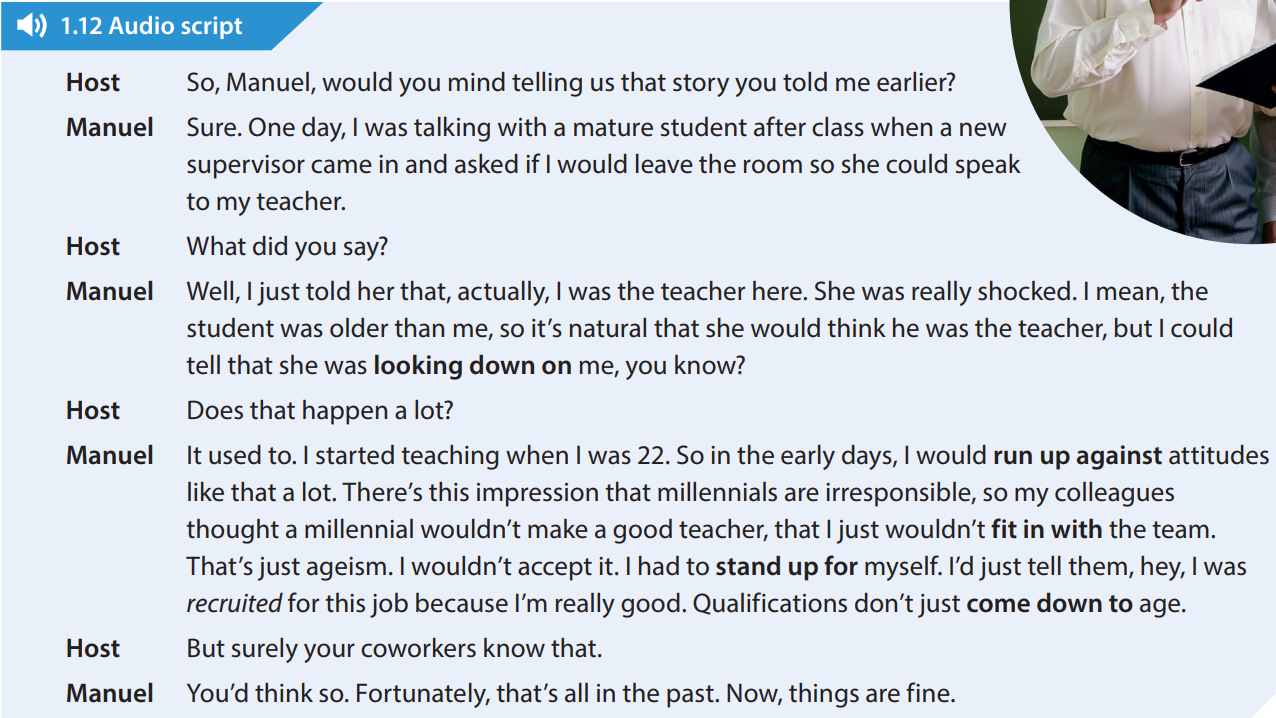 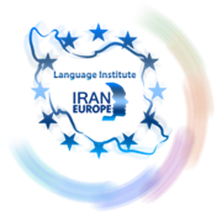 4
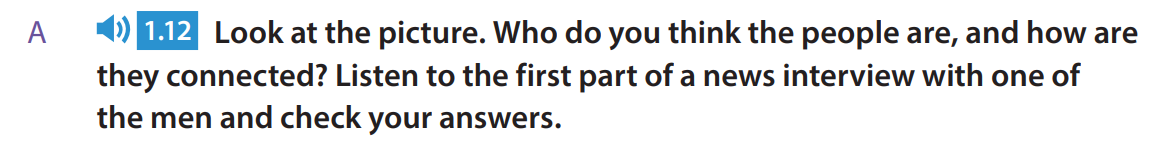 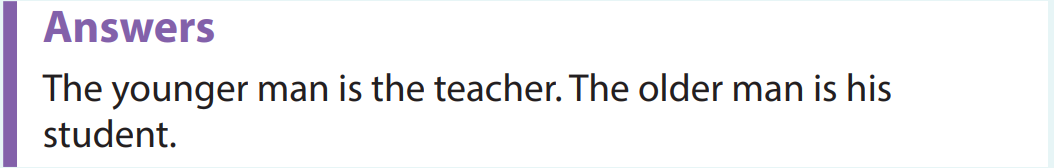 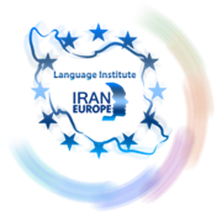 5
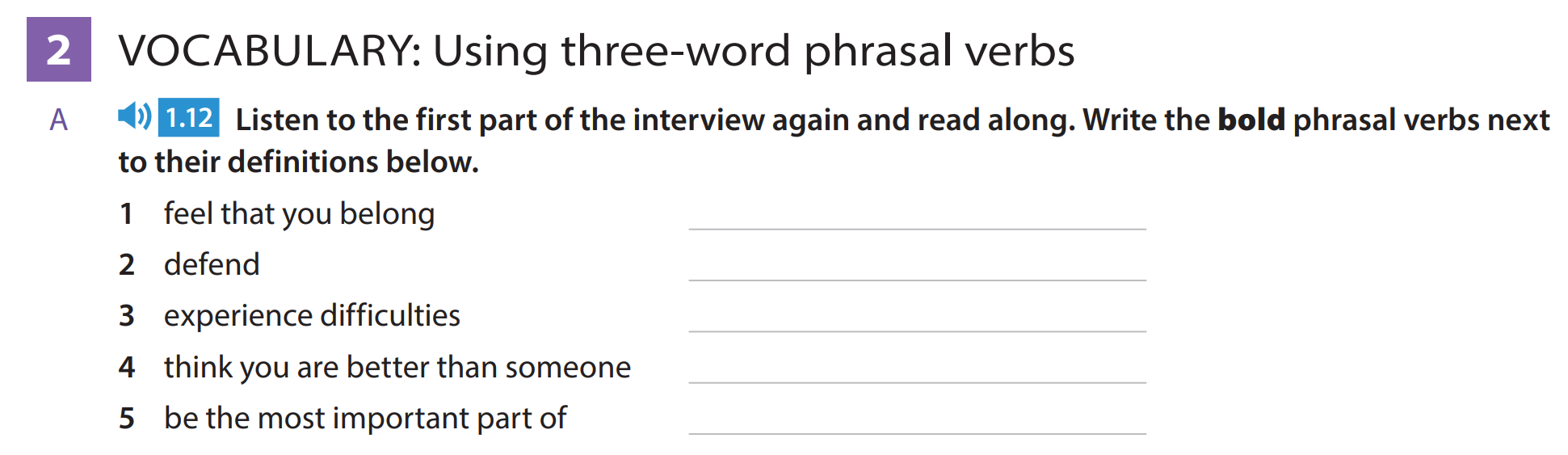 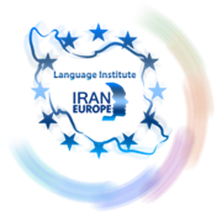 6
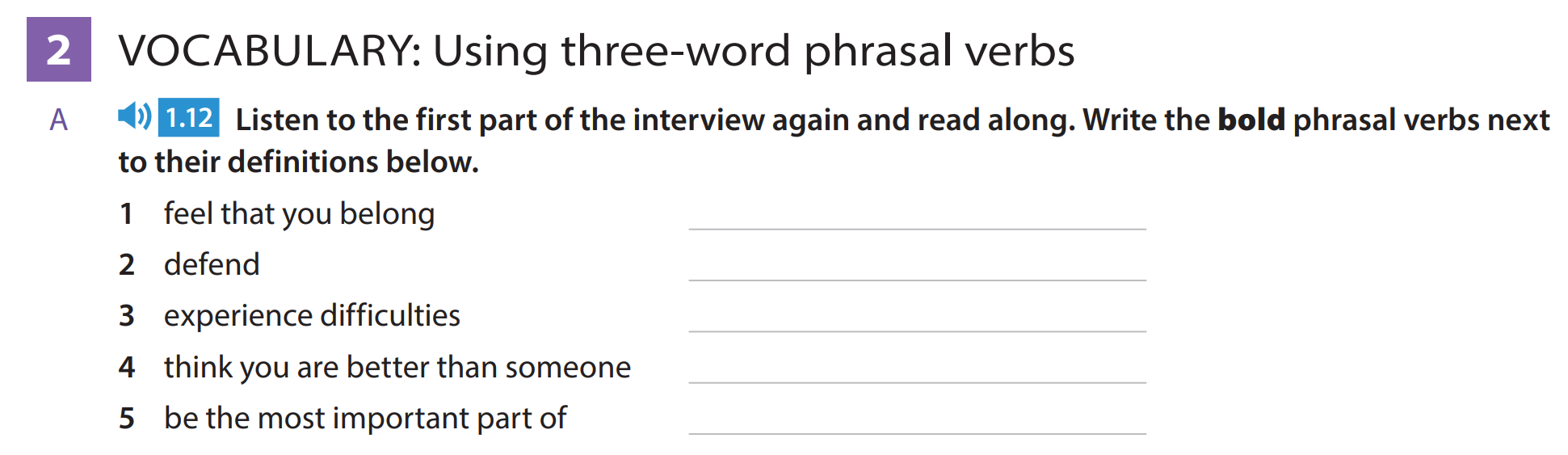 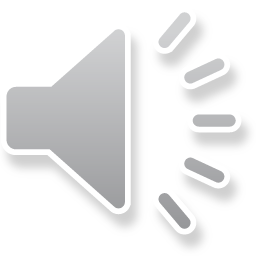 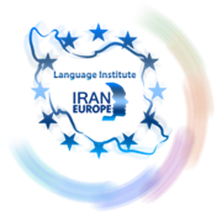 7
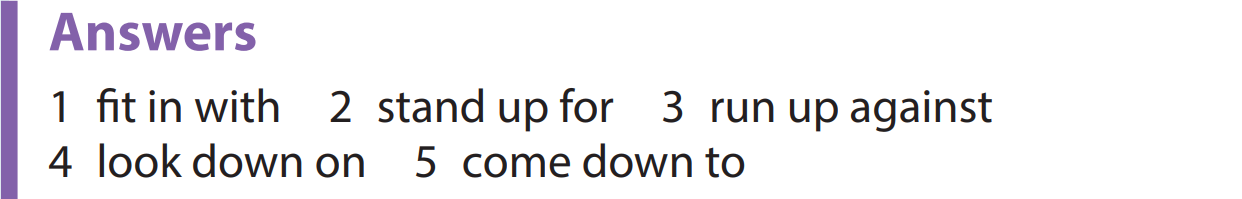 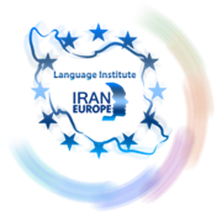 8
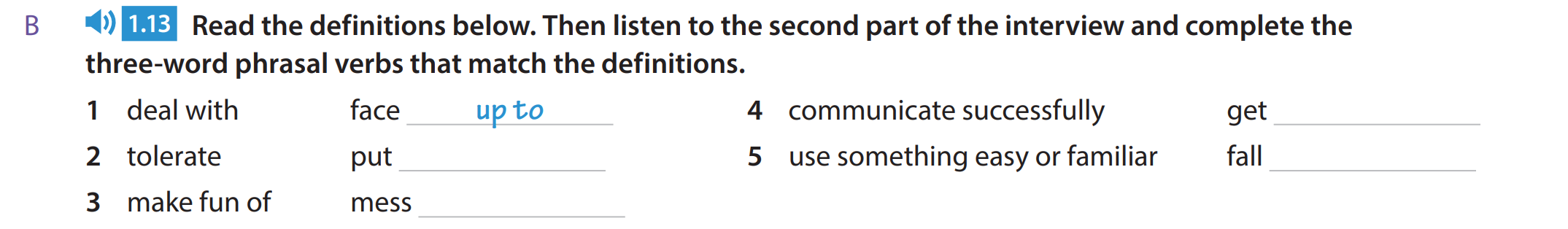 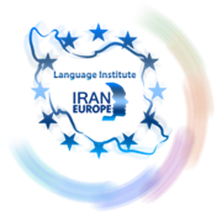 9
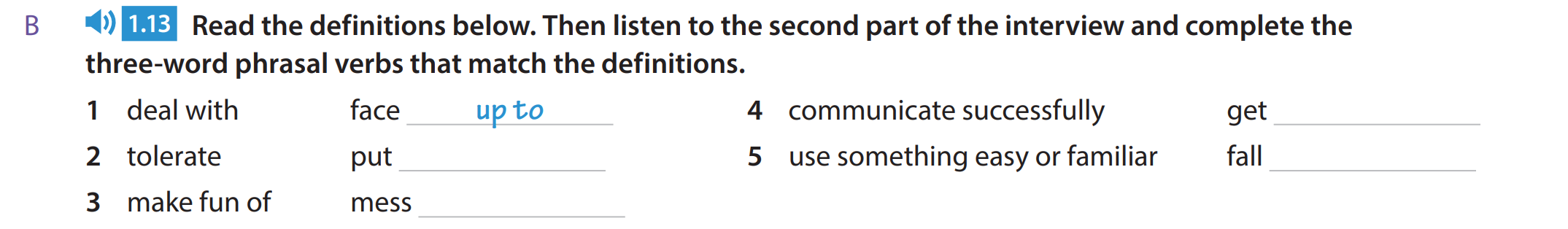 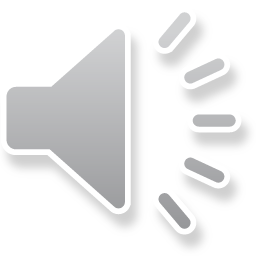 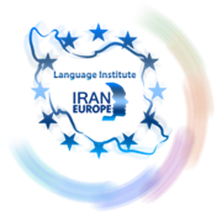 10
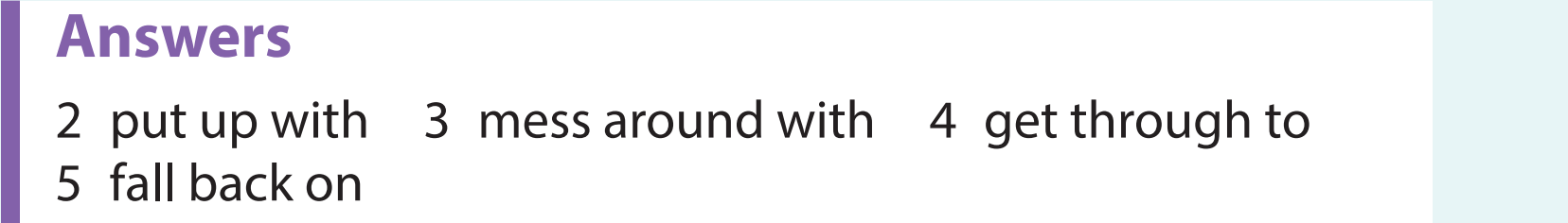 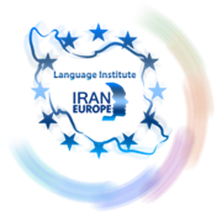 11
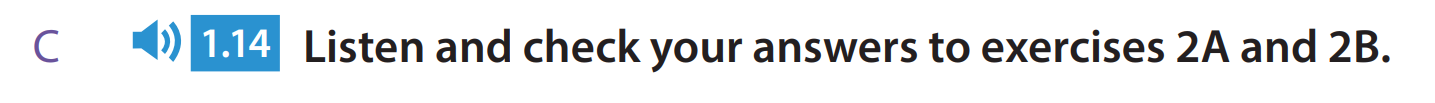 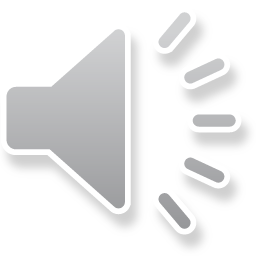 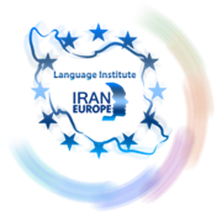 12
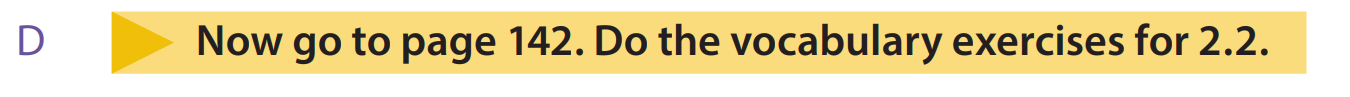 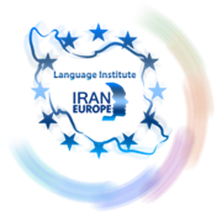 13
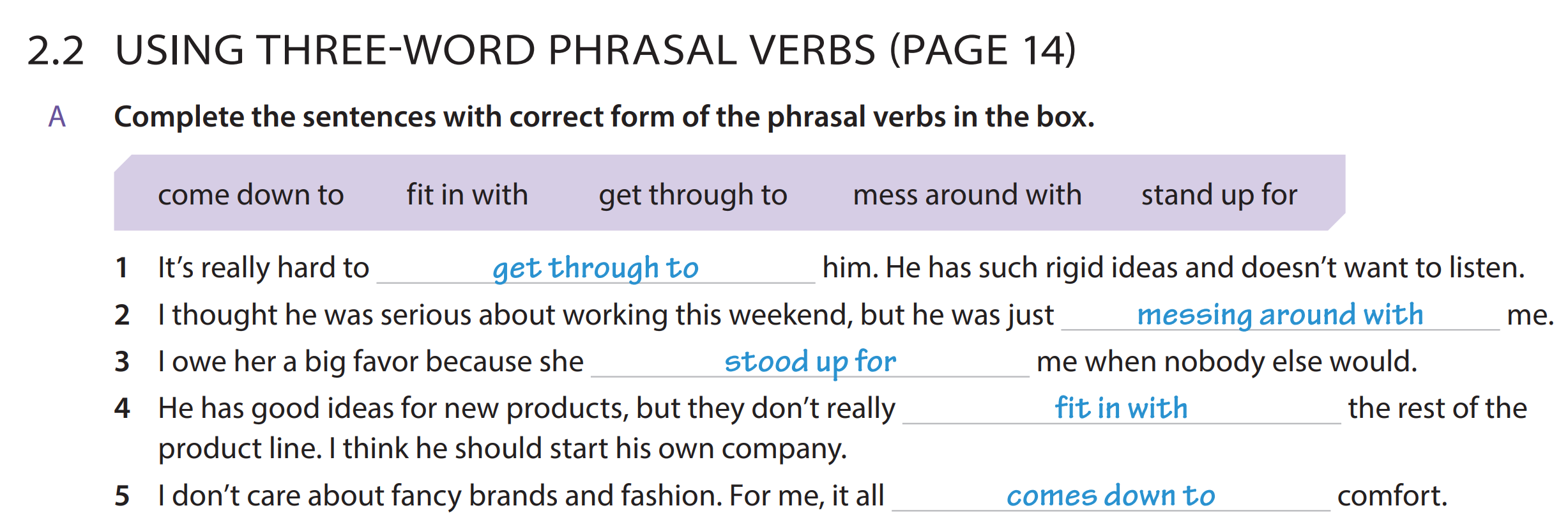 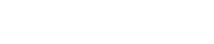 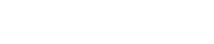 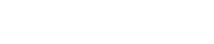 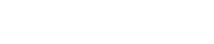 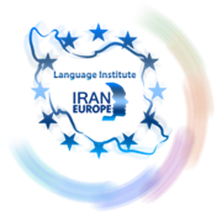 14
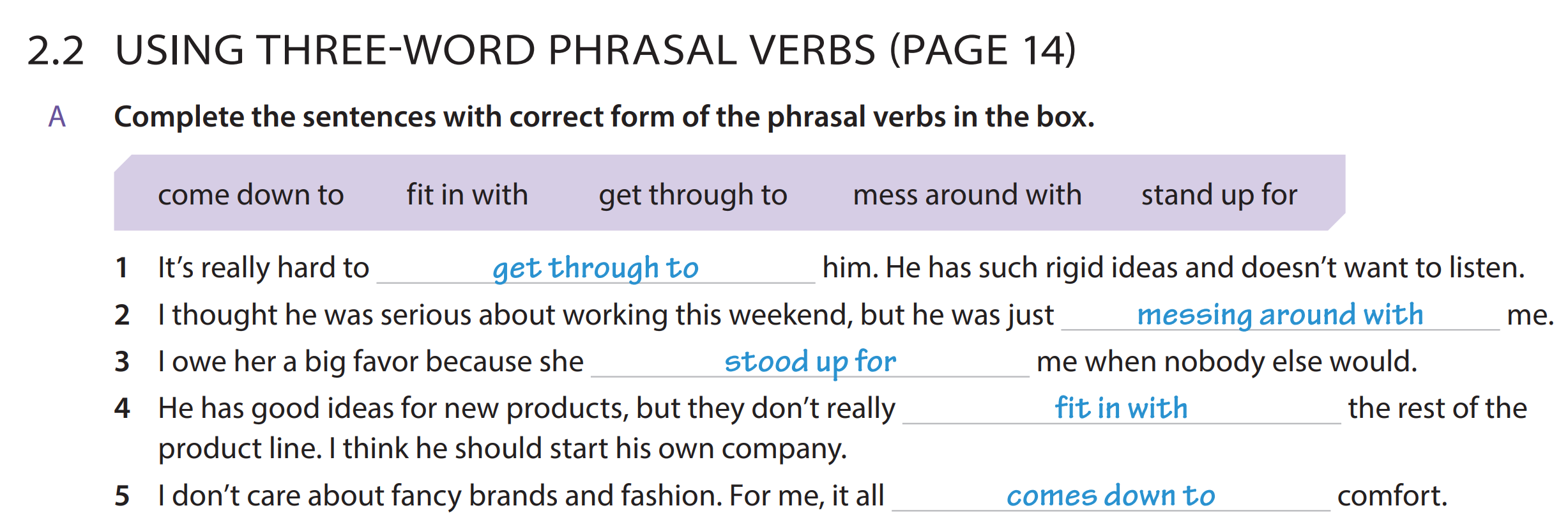 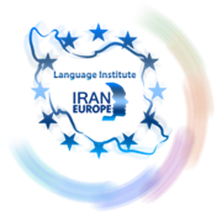 15
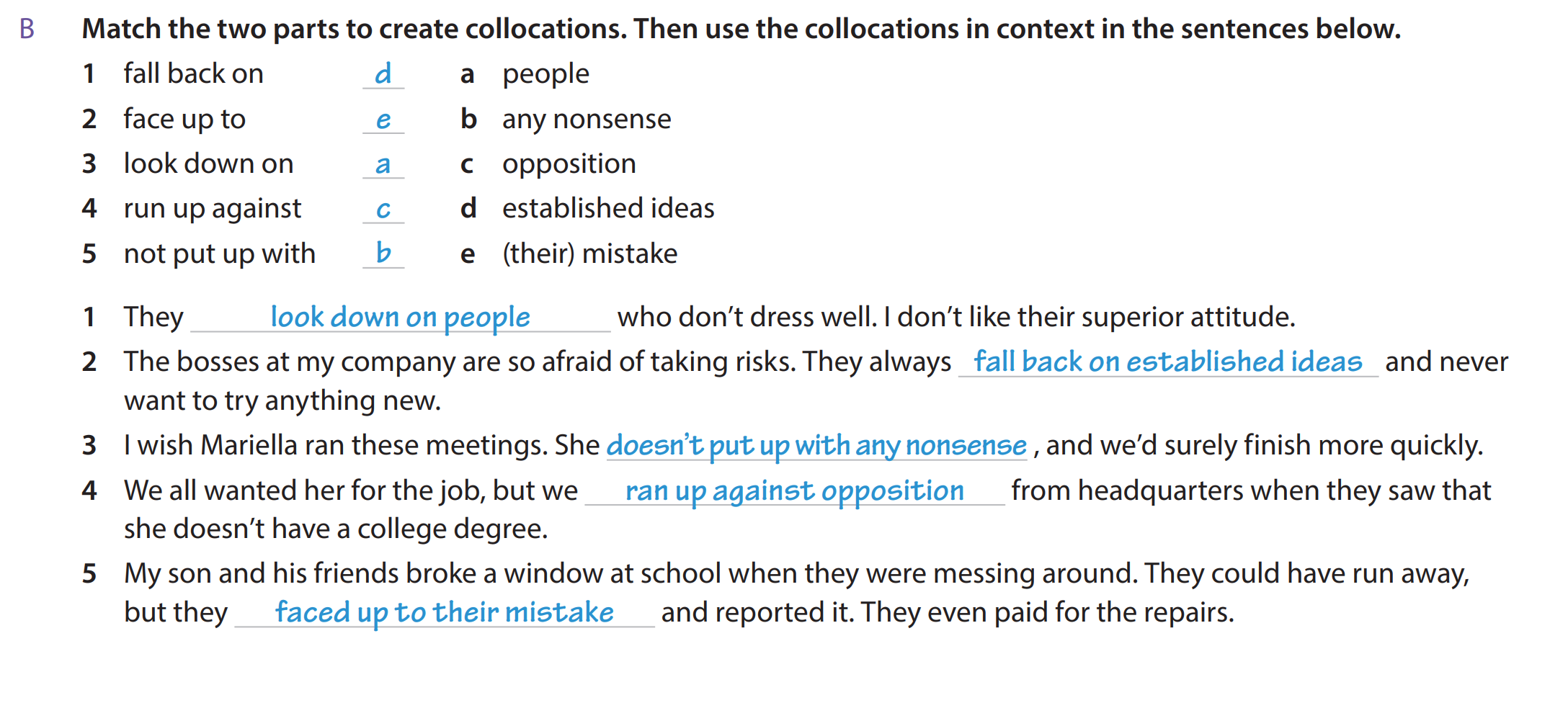 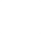 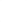 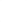 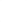 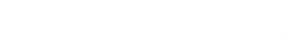 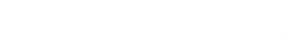 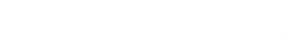 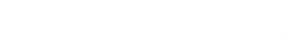 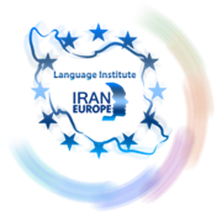 16
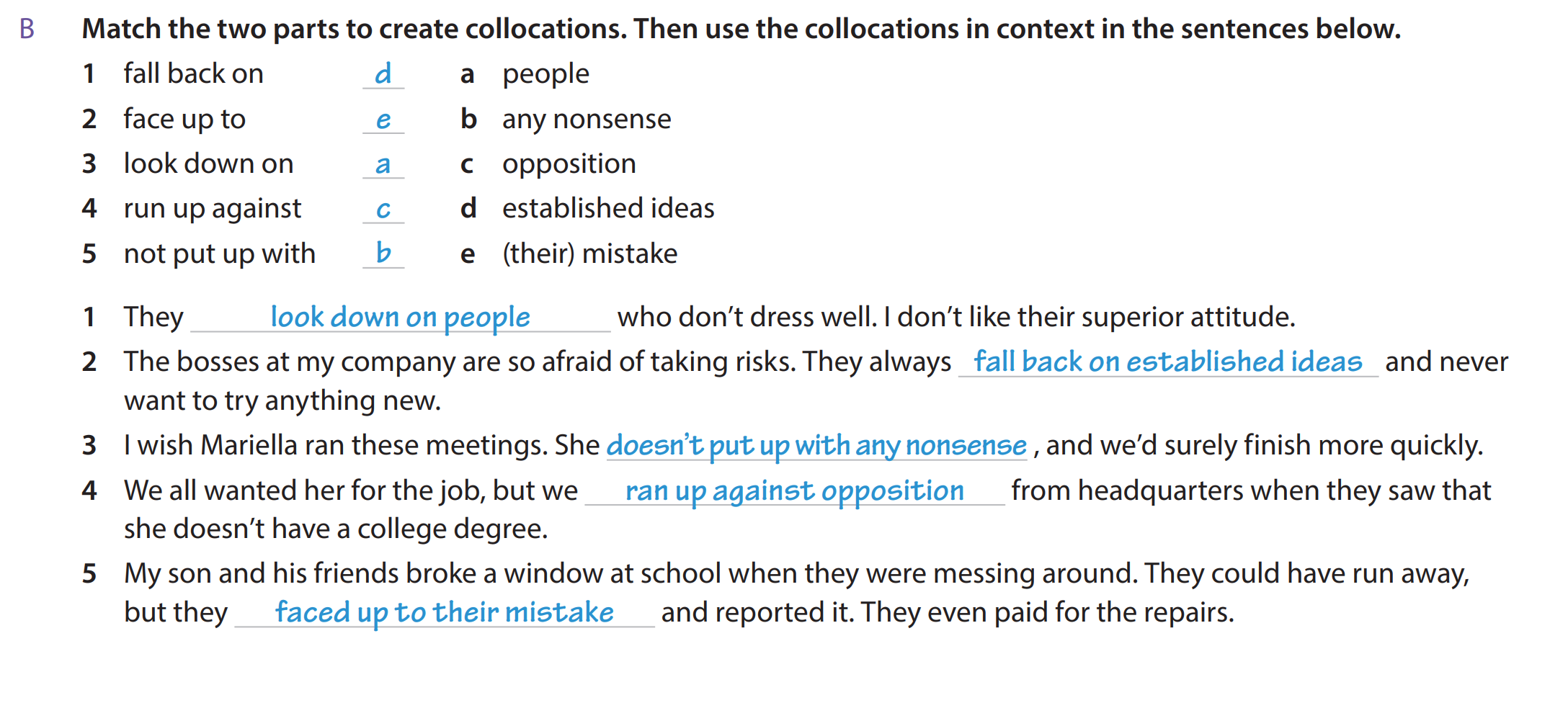 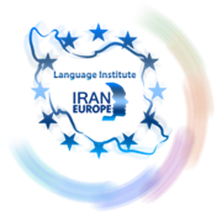 17
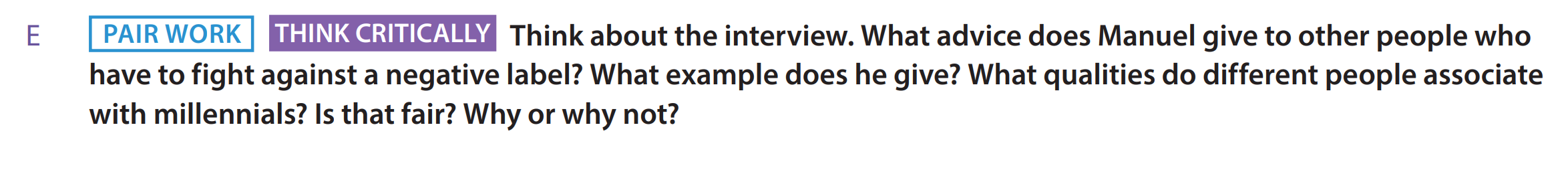 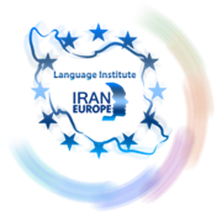 18
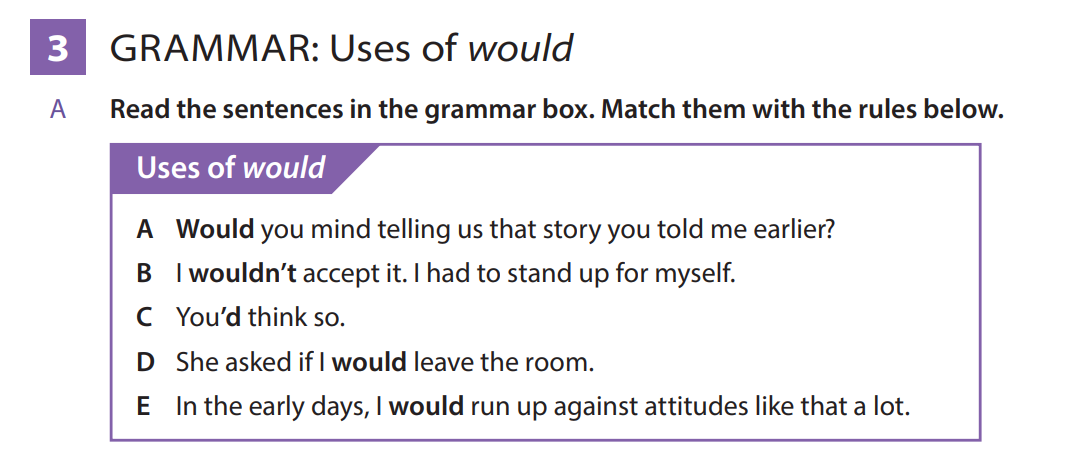 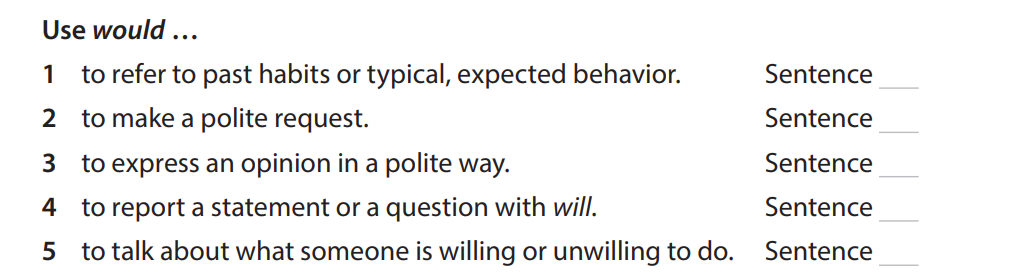 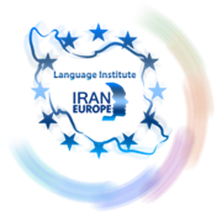 19
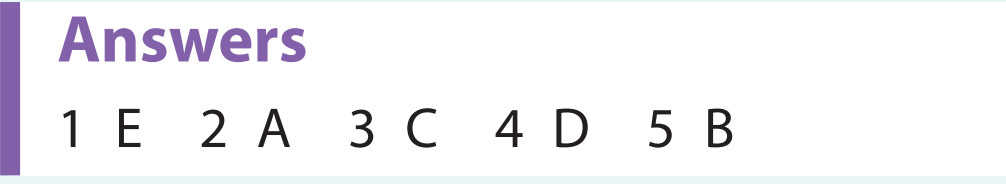 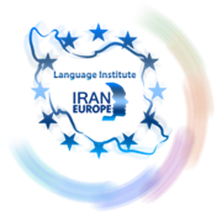 20
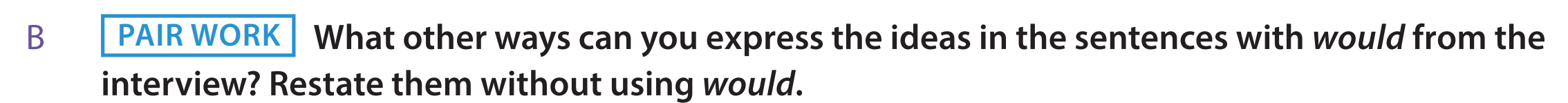 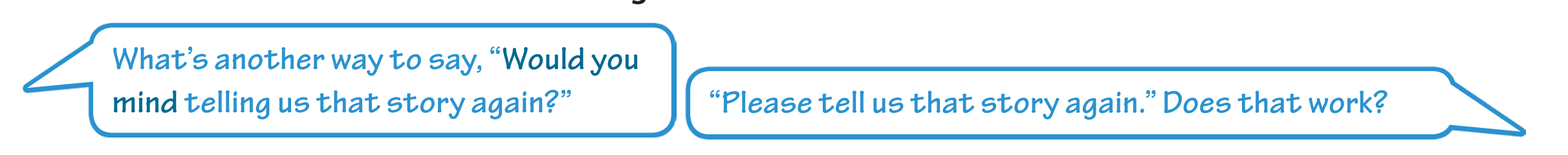 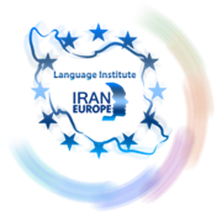 21
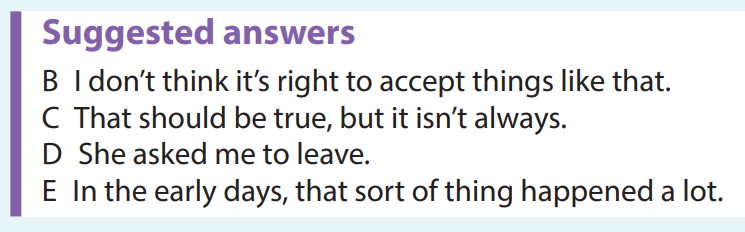 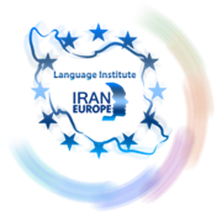 22
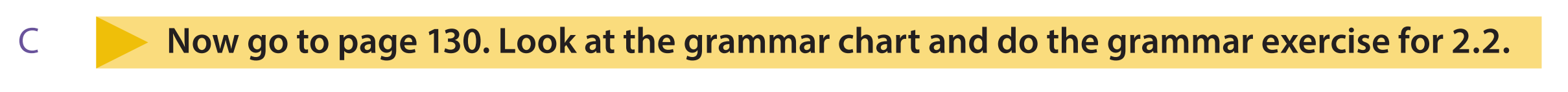 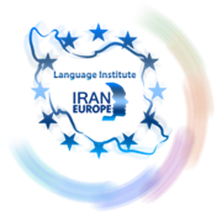 23
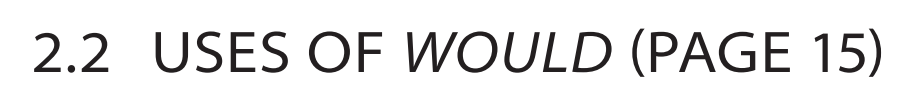 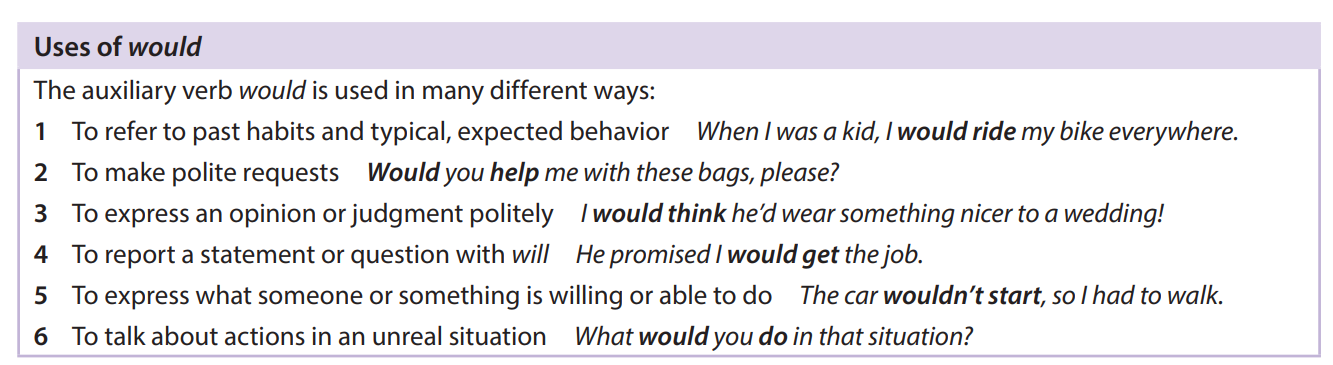 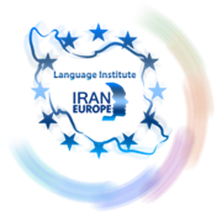 24
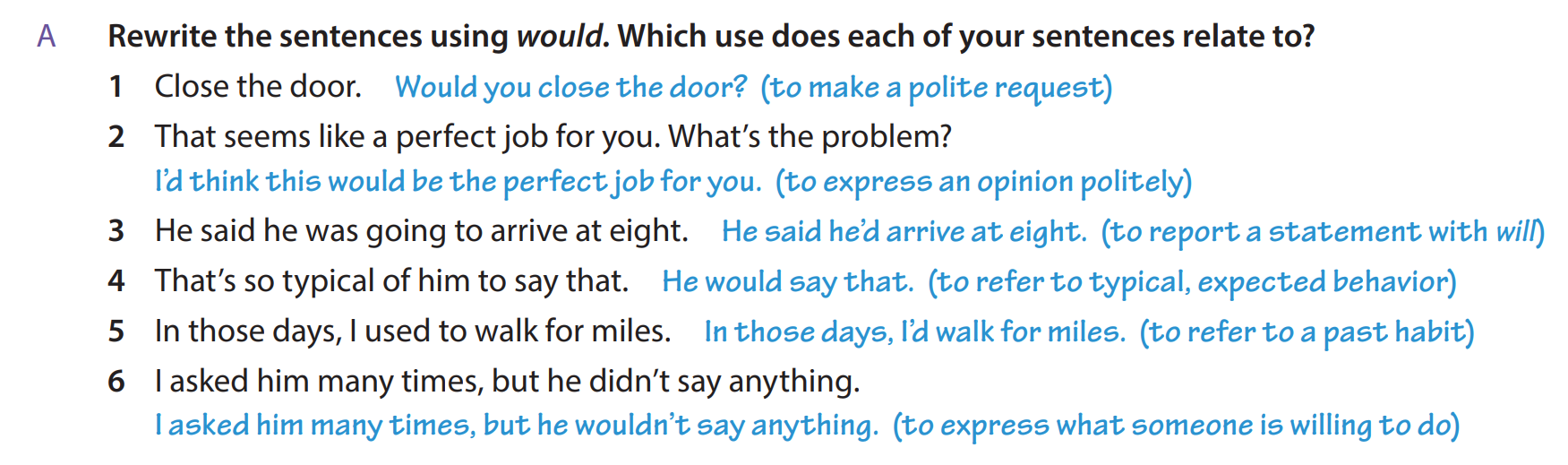 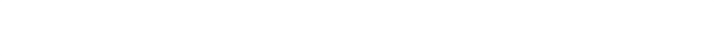 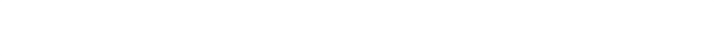 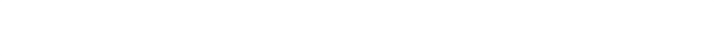 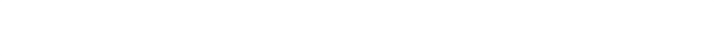 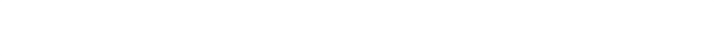 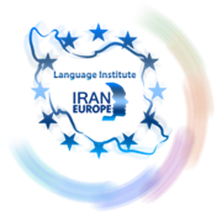 25
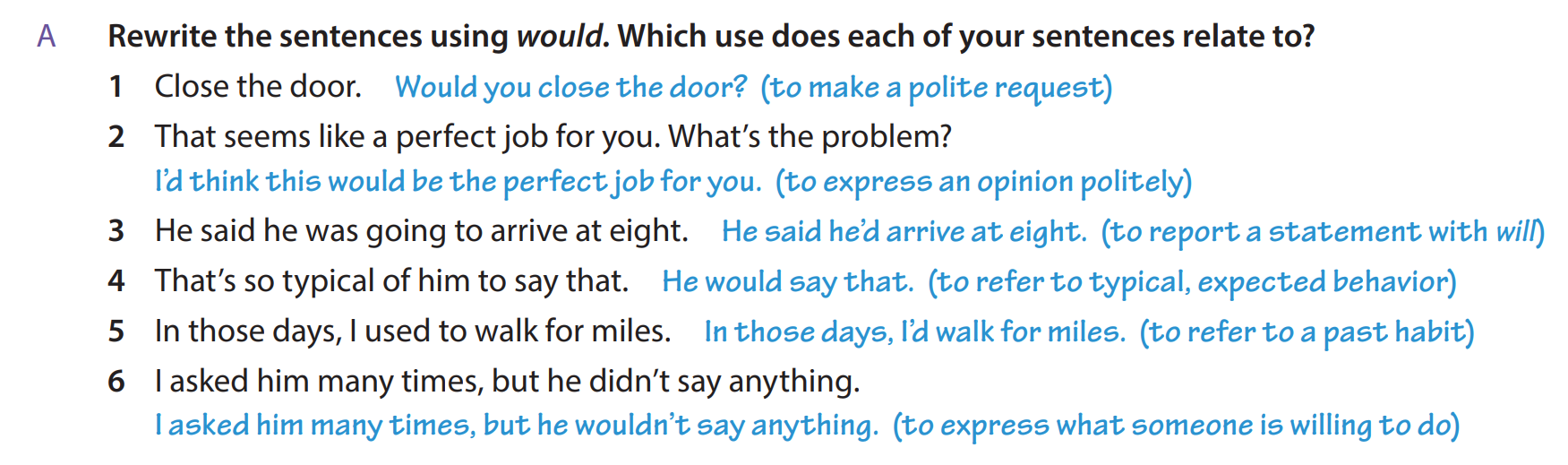 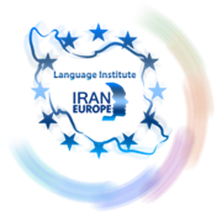 26
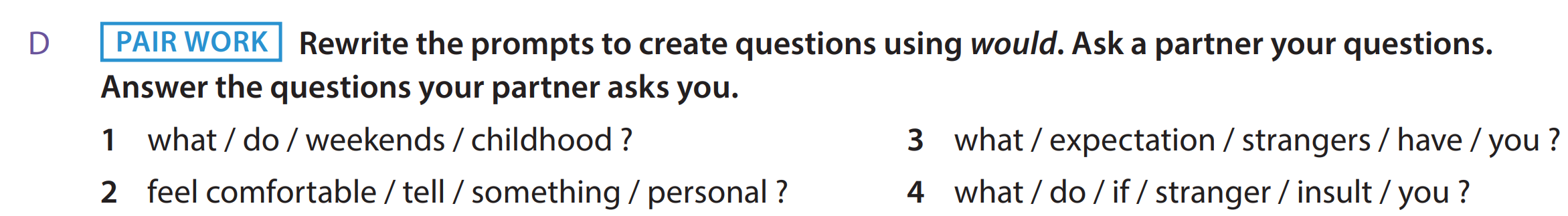 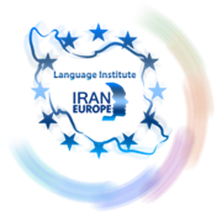 27
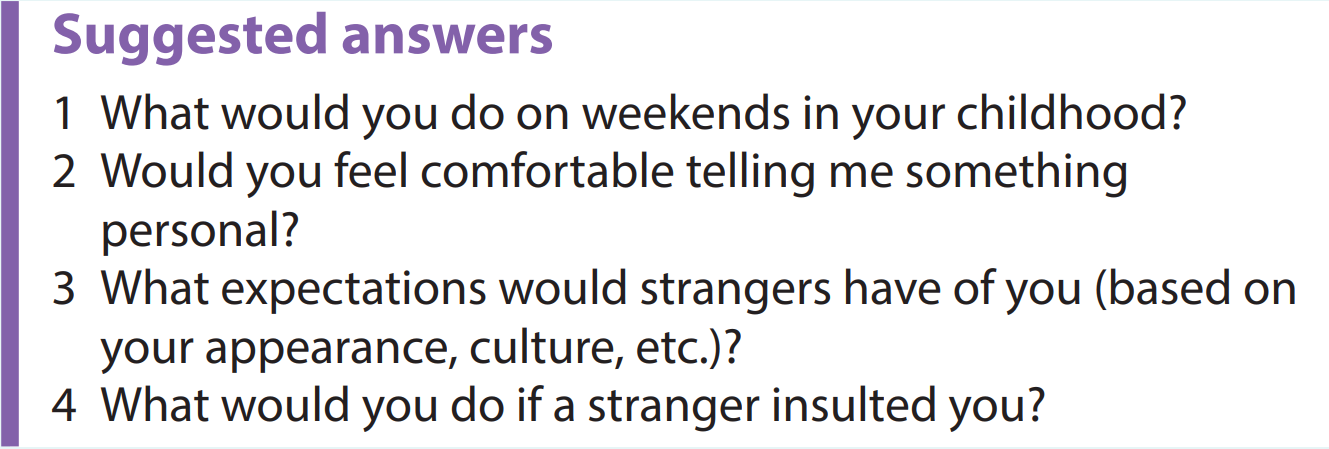 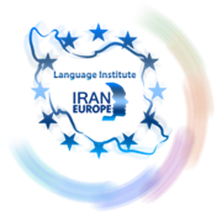 28
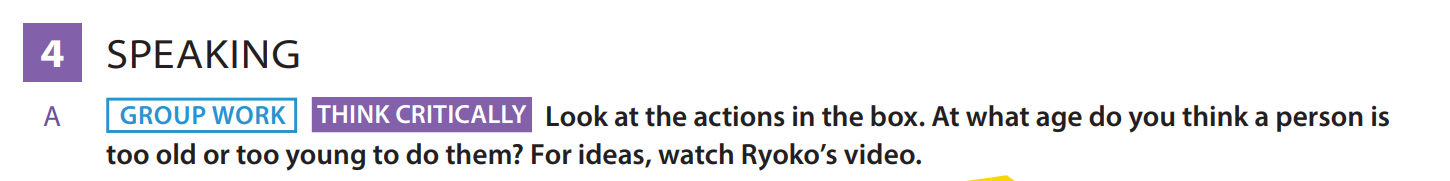 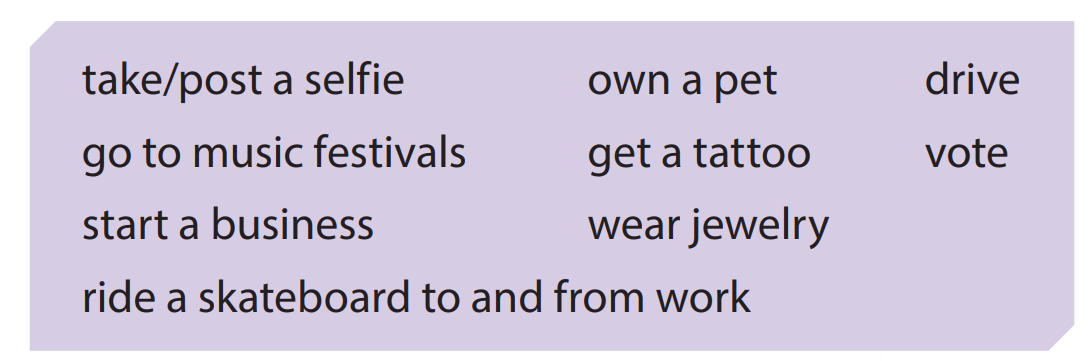 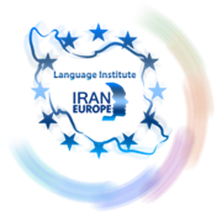 29
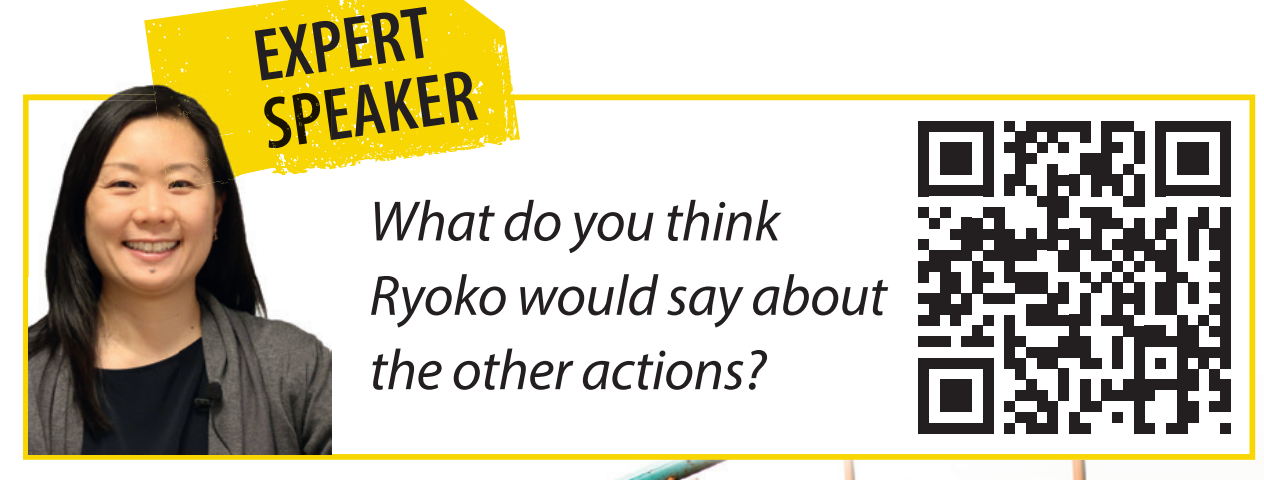 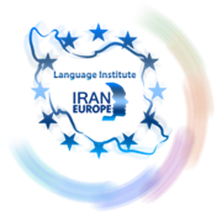 30
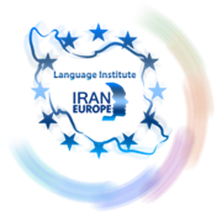 31
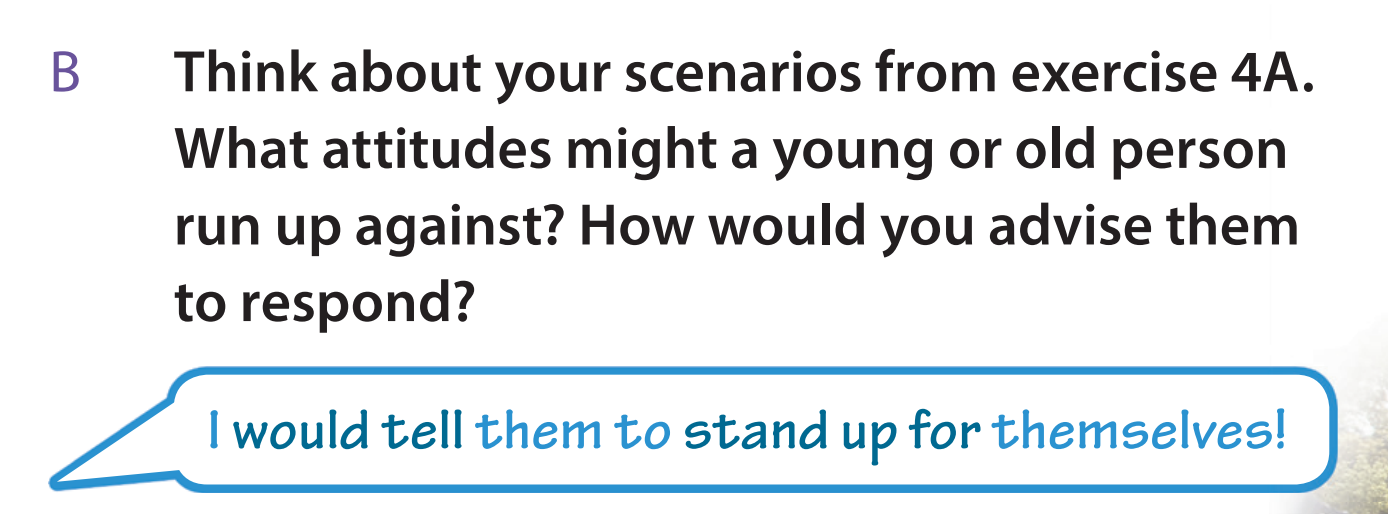 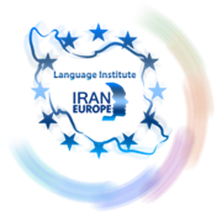 32
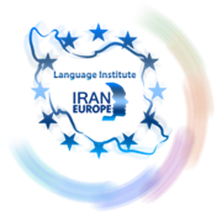 33